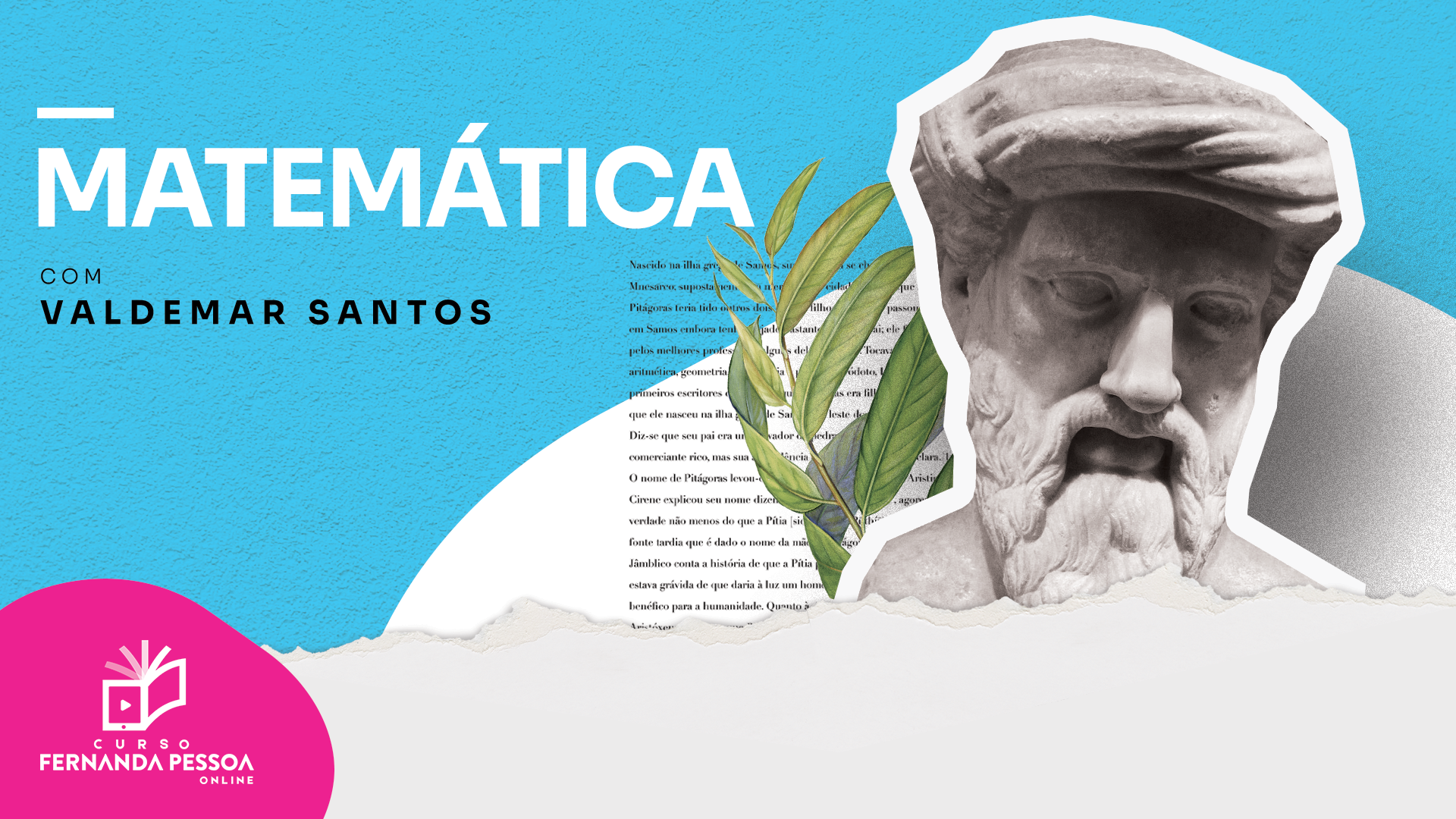 PROBLEMAS DO 1° E 2° GRAUS
[Speaker Notes: S]
PROBLEMAS DO 1° E 2° GRAUS
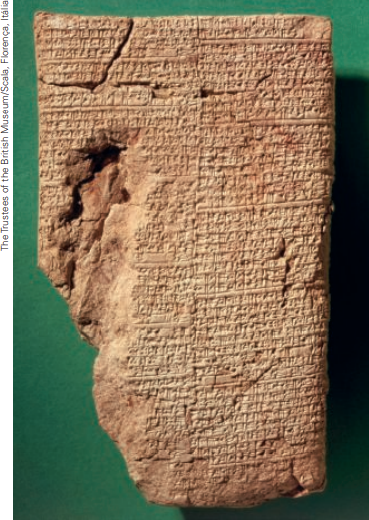 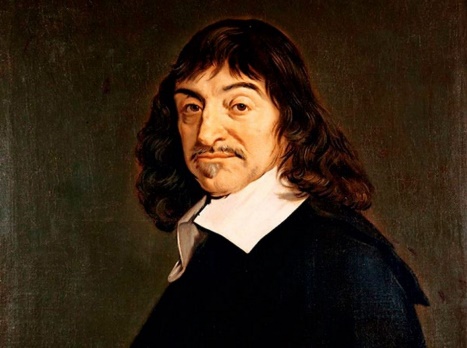 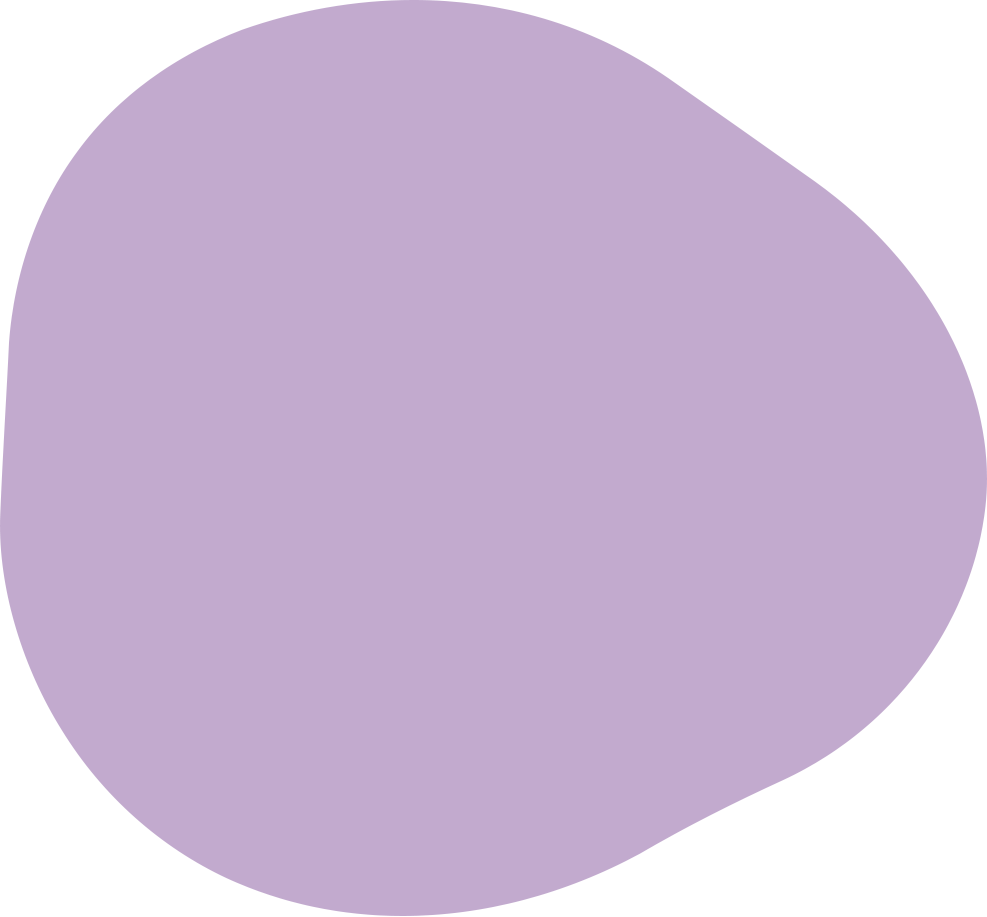 [Speaker Notes: S]
PROBLEMAS DO 1° E 2° GRAUS
Equação do 1º grau
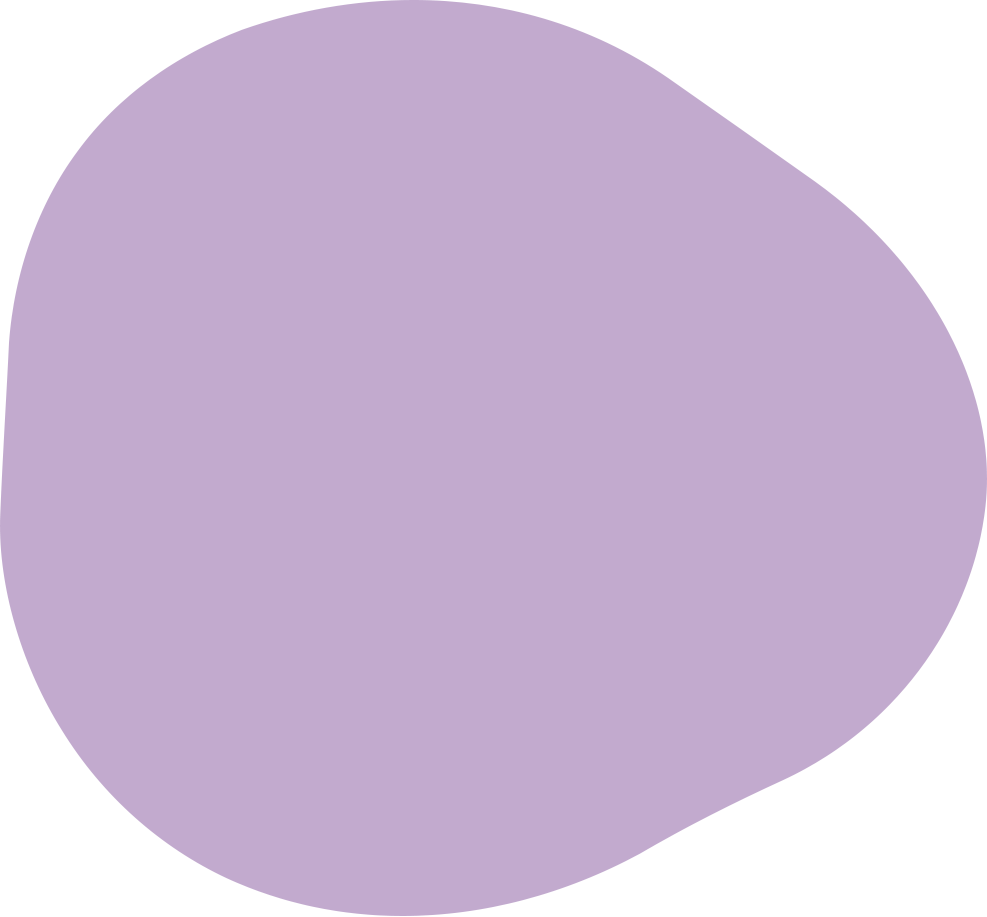 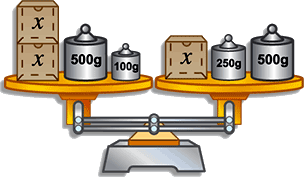 [Speaker Notes: S]
PROBLEMAS DO 1° E 2° GRAUS
(Enem PPL) Uma barraca de tiro ao alvo de um parque de diversões dará um prêmio de R$20,00 ao participante, cada vez que ele acertar o alvo. Por outro lado, cada vez que ele errar o alvo deverá pagar R$10,00. Não há cobrança inicial para participar do jogo. Um participante deu 80 tiros e, ao final, recebeu R$100,00.
Qual foi o número de vezes que esse participante acertou o alvo? 
a) 30   
b) 36   
c) 50   
d) 60   
e) 64
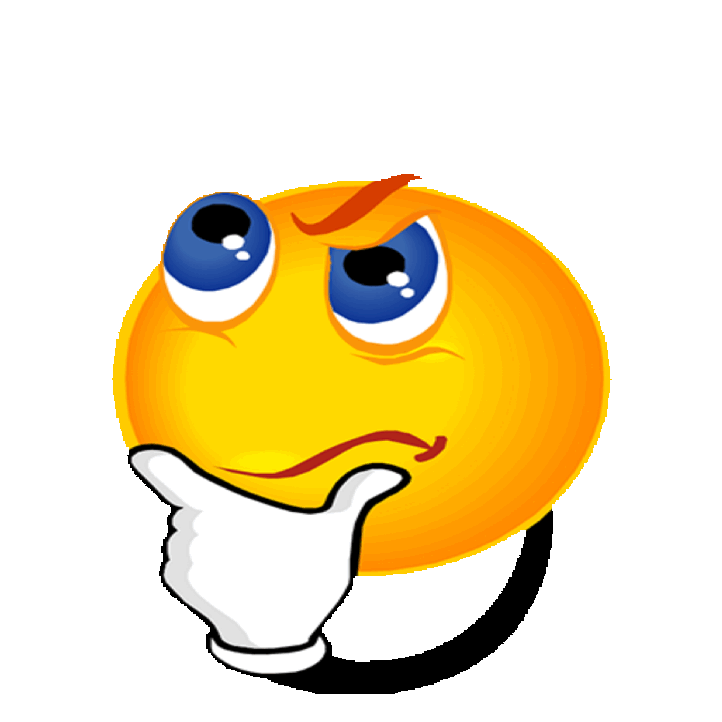 [Speaker Notes: S]
PROBLEMAS DO 1° E 2° GRAUS
[Speaker Notes: S]
PROBLEMAS DO 1° E 2° GRAUS
(Enem PPL) Para aumentar a arrecadação de seu restaurante que cobra por quilograma, o proprietário contratou um cantor e passou a cobrar dos clientes um valor fixo de couvert artístico, além do valor da comida. Depois, analisando as planilhas do restaurante, verificou-se em um dia que 30 clientes consumiram um total de 10 kg de comida em um período de 1 hora, sendo que dois desses clientes pagaram R$50,00 e R$34,00 e consumiram 500g e 300g respectivamente.
Qual foi a arrecadação obtida pelo restaurante nesse período de 1 hora, em real? 
a) 800,00.   
b) 810,00.   
c) 820,00.   
d) 1.100,00.   
e) 2.700,00
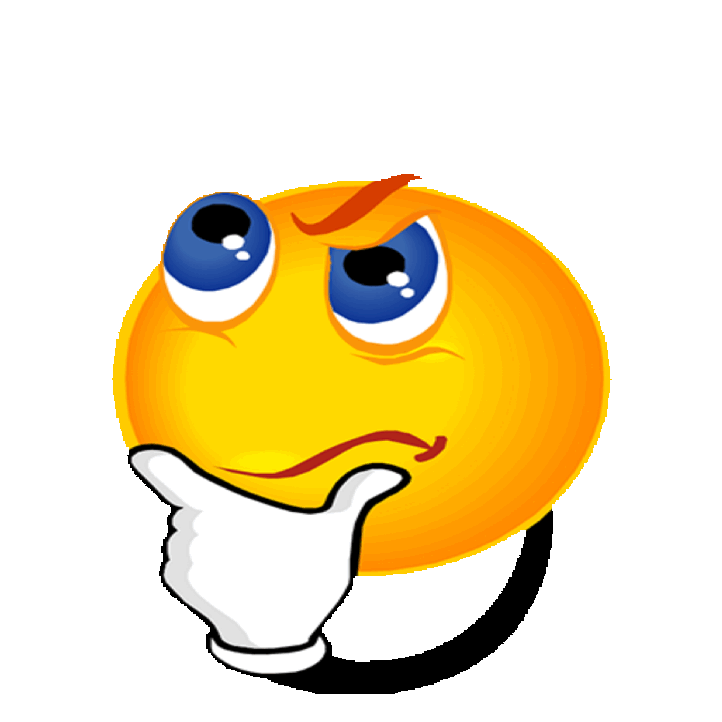 [Speaker Notes: S]
PROBLEMAS DO 1° E 2° GRAUS
[Speaker Notes: S]
PROBLEMAS DO 1° E 2° GRAUS
Equação do 2º grau
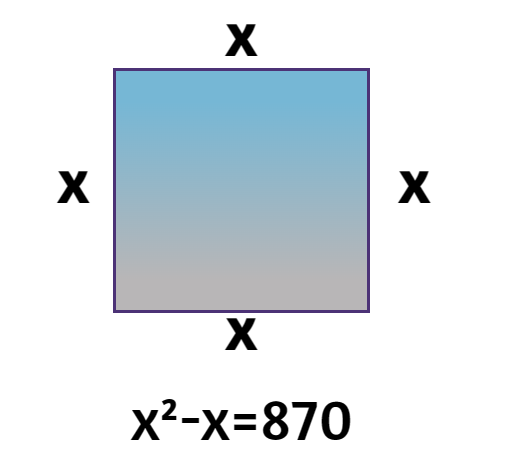 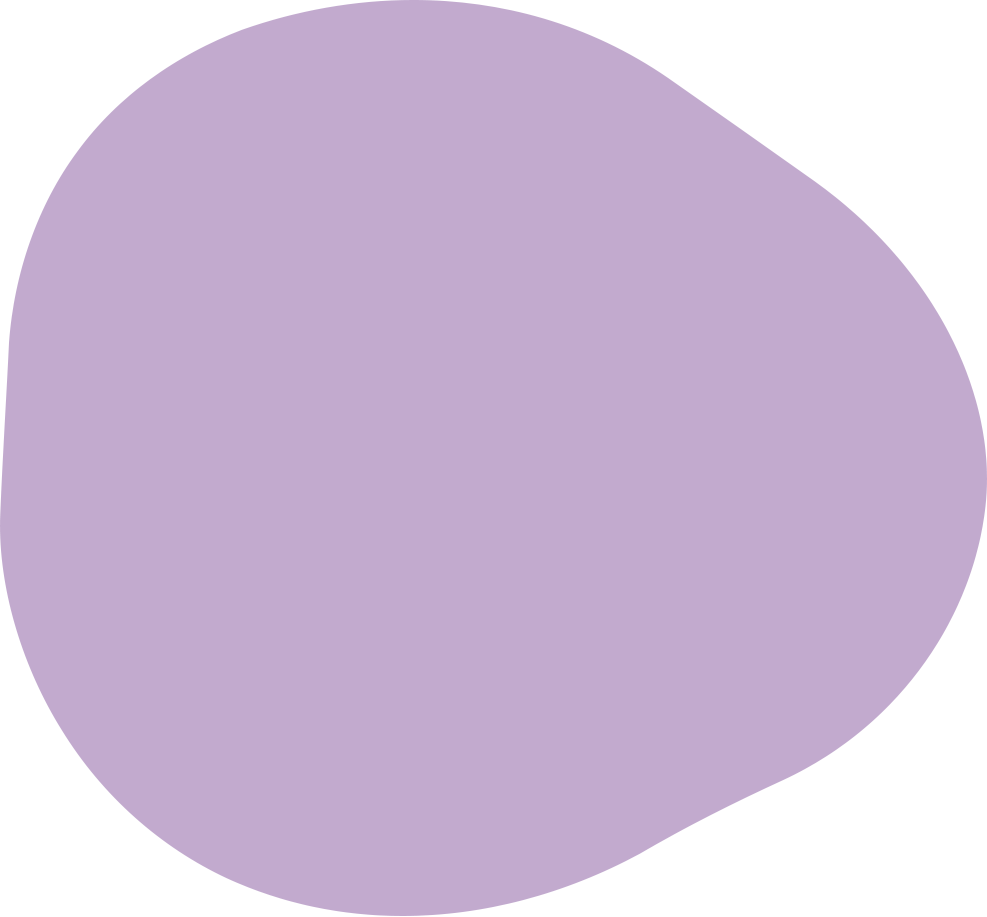 [Speaker Notes: S]
PROBLEMAS DO 1° E 2° GRAUS
(Enem PPL) Uma fábrica utiliza sua frota particular de caminhões para distribuir as 90 toneladas de sua produção semanal. Todos os caminhões são do mesmo modelo e, para aumentar a vida útil da frota, adota-se a política de reduzir a capacidade máxima de carga de cada caminhão em meia tonelada. Com essa medida de redução, o número de caminhões necessários para transportar a produção semanal aumenta em 6 unidades em relação ao número de caminhões necessários para transportar a produção, usando a capacidade máxima de carga de cada caminhão.
Qual é o número atual de caminhões que essa fábrica usa para transportar a produção semanal, respeitando-se a política de redução de carga?
36




30




19




16




10
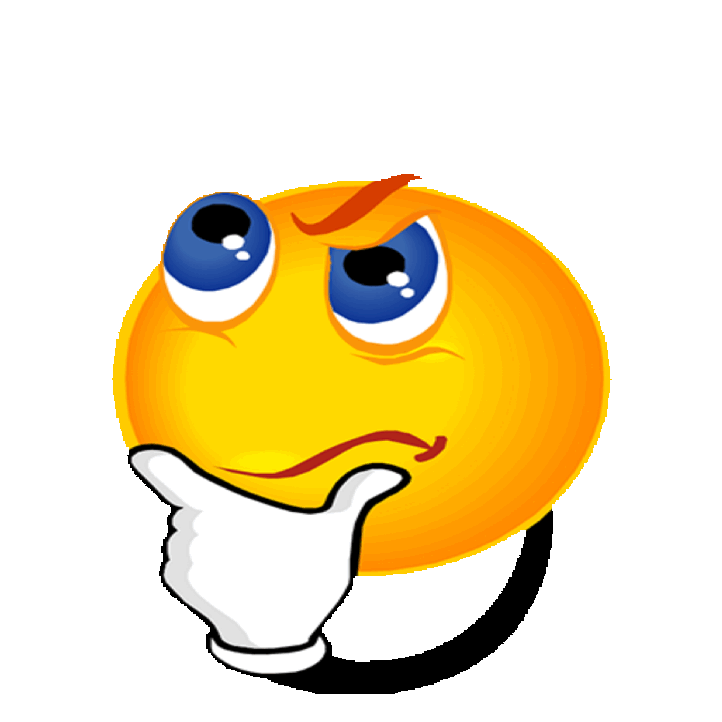 [Speaker Notes: S]
PROBLEMAS DO 1° E 2° GRAUS
[Speaker Notes: S]
PROBLEMAS DO 1° E 2° GRAUS
(Fuvest) Os funcionários de um salão de beleza compraram um presente no valor de R$ 200,00 para a recepcionista do estabelecimento. No momento da divisão igualitária do valor, dois deles desistiram de participar e, por causa disso, cada pessoa que ficou no grupo precisou pagar R$ 5,00 a mais que a quantia originalmente prevista. O valor pago por pessoa que permaneceu na divisão do custo do presente foi: 
a) R$ 10,00   
b) R$ 15,00   
c) R$ 20,00   
d) R$ 25,00   
e) R$ 40,00
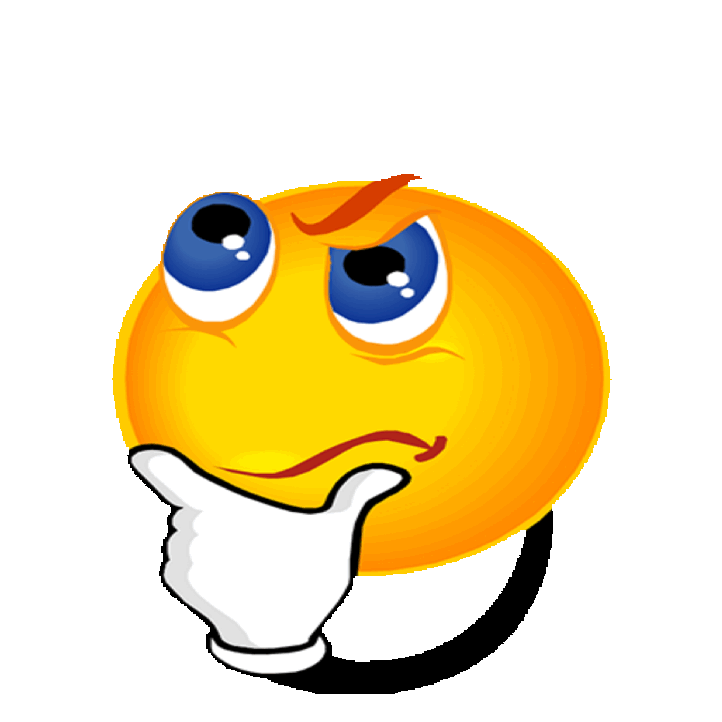 [Speaker Notes: S]
PROBLEMAS DO 1° E 2° GRAUS
[Speaker Notes: S]